KidSport - How to guideOnline Application Form
Before you begin…
The online application form is only available for Health Care or Pensioner Concession Card holders

Please ensure you have an electronic copy of your Health Care or Pensioner Concession Card with you

Please ensure you know which club you are applying for and whether or not it is an approved KidSport club
1. Go to the Department of Sport and Recreation website
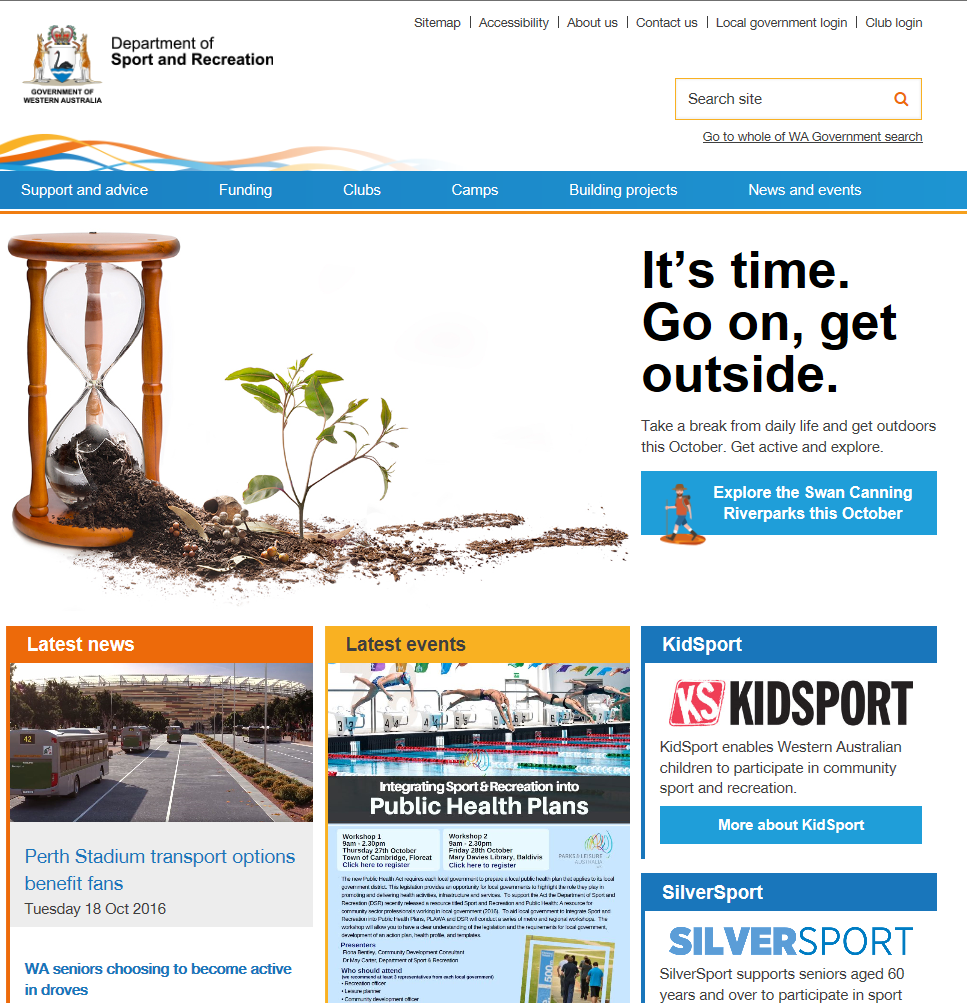 Department of Sport and Recreation homepage
www.dsr.wa.gov.au
2. Click on the KidSport link
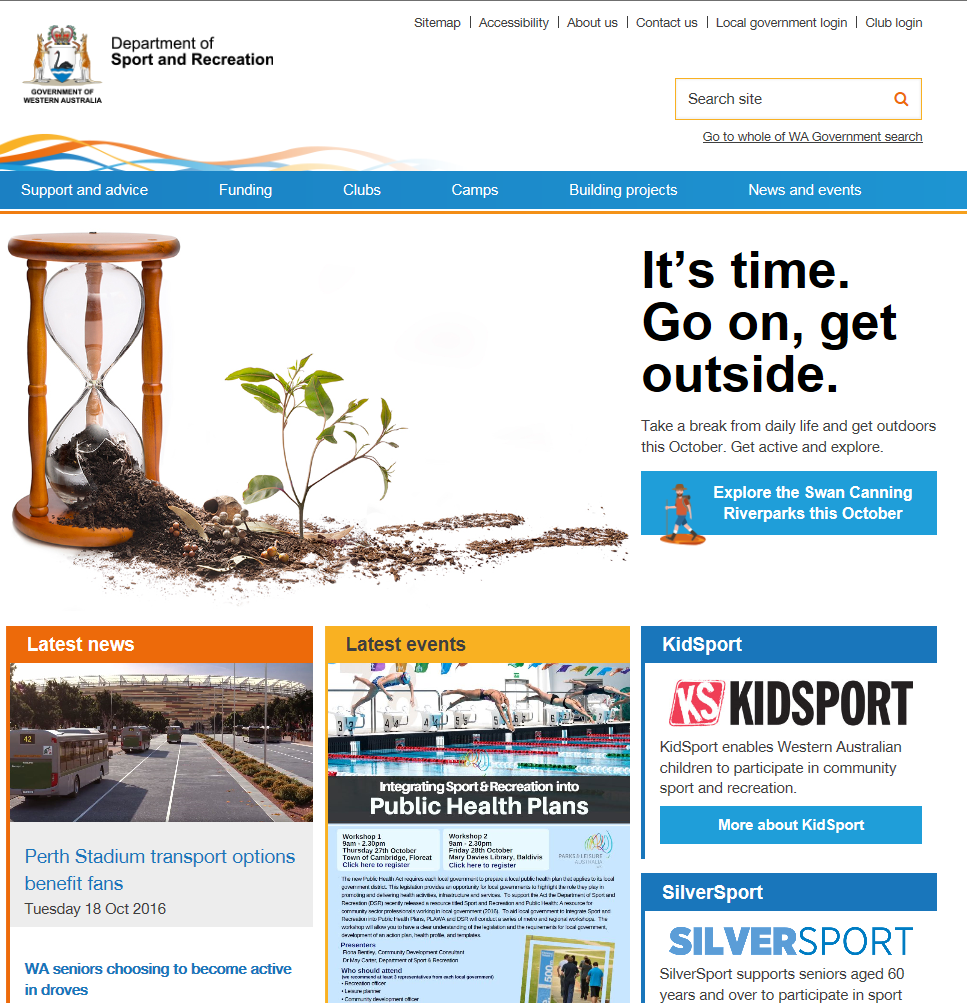 3. Click on the ‘Apply online’ link
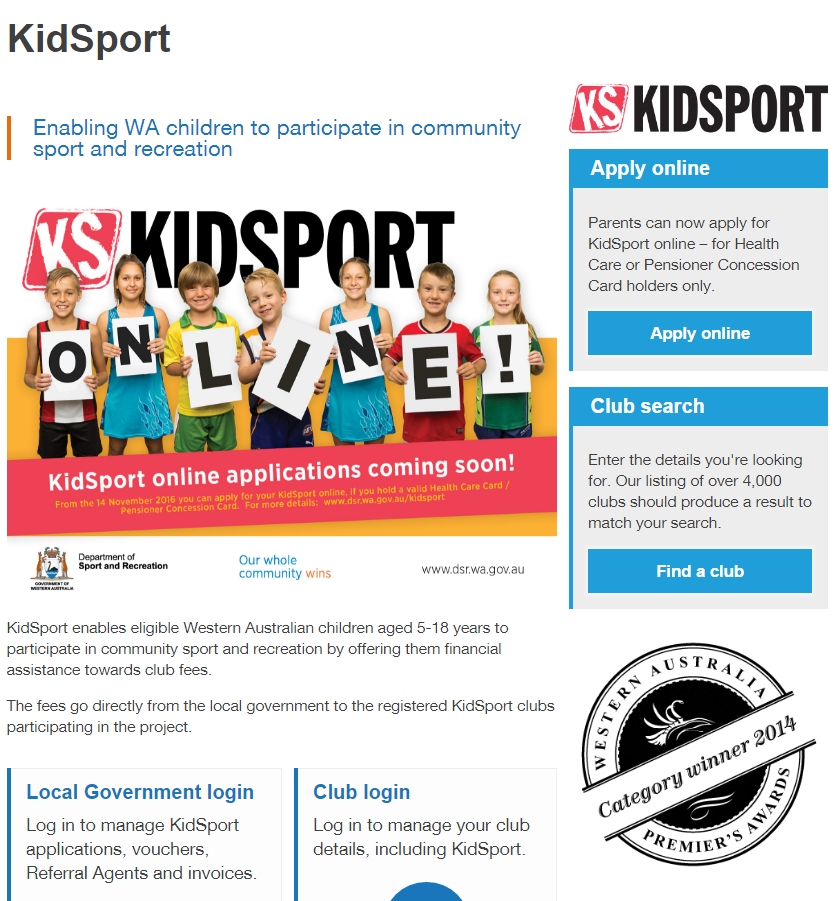 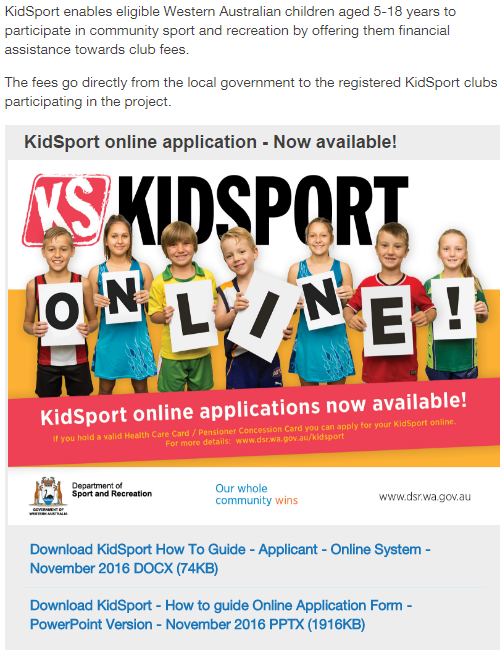 4. Complete the KidSport online application form and submit
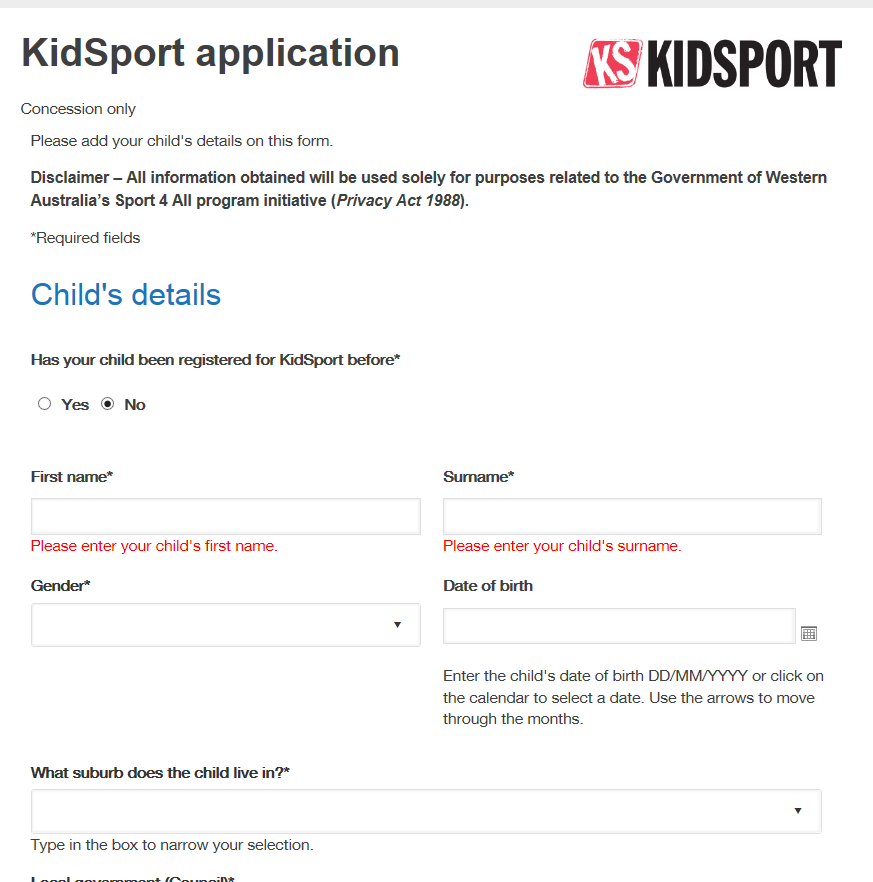 KidSport Contact Details
General KidSport Hotline(08) 9492 9911kidsport@dsr.wa.gov.au